Государственная программа «Предпринимательство Подмосковья»
Как оформить заявку на субсидию?
Министерство инвестиций и инноваций Московской области
 
ГБУ МО «Московский областной фонд развития малого и среднего предпринимательства»
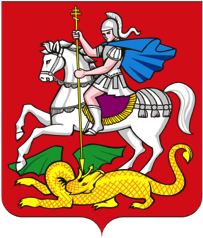 2016 г.
Последовательность шагов
1
Ознакомиться с основной информацией и нормативными документами
Зарегистрироваться на сайте www.fpmo.ru, внести данные о бизнесе и затратах, заявляемых к субсидированию
Распечатать сформированное на сайте Заявление и иные документы, подписать их
Заказать справку об отсутствии задолженности по налогам в инспекции ФНС
Сделать копии учредительных и иных документов, а также копии документов по затратам, заявляемым к субсидированию, оформить ТЭО
Подать на конкурс документы, сшитые в твердой папке
2
3
4
5
6
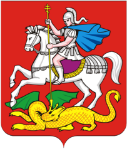 Ознакомиться с основной информацией и нормативными документами
1
Шаг
www.fpmo.ru
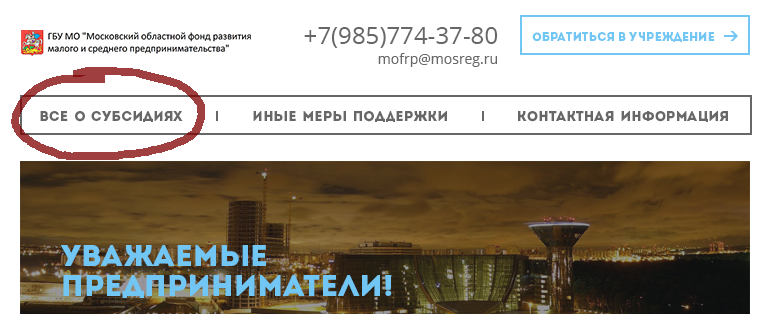 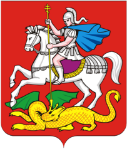 Зарегистрироваться на сайте, внести данные о бизнесе и затратах
2
Шаг
www.fpmo.ru
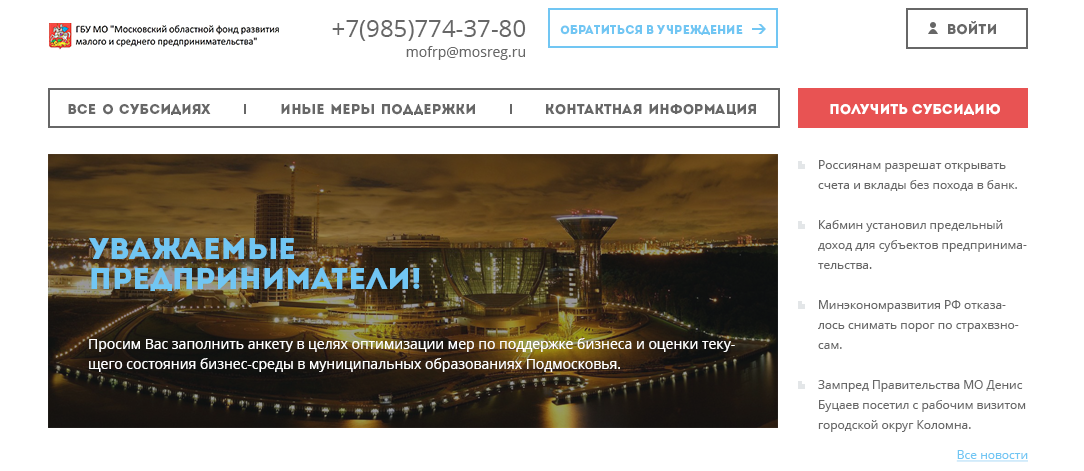 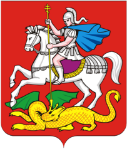 Заявление на предоставление субсидии
Согласие на проведение проверок
Согласие на обработку, распространение документов
Справка об отсутствии иных бюджетных ассигнований
Справка о среднемесячной заработной плате работников
Расчет размера субсидии
Распечатать сформированное на сайте Заявление и иные документы, подписать их
3
Шаг
www.fpmo.ru
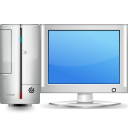 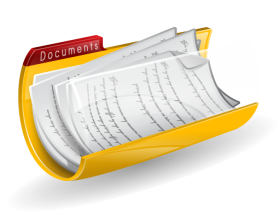 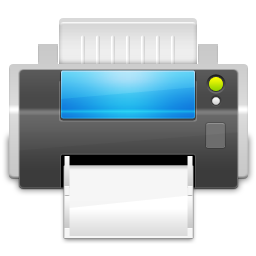 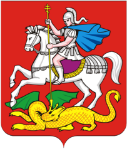 Заказать справку об отсутствии задолженности по налогам в инспекции ФНС
4
Шаг
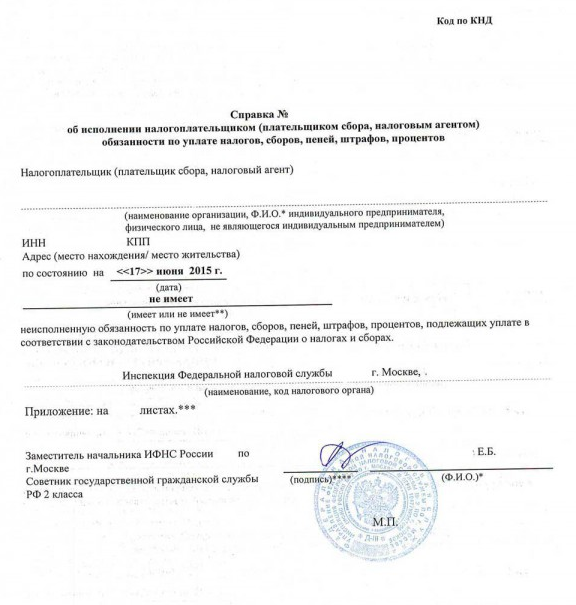 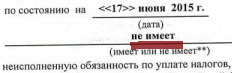 Справка действительна 30 дней!
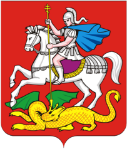 Копия свидетельства о внесении записи в ЕГРЮЛ / ЕГРИП
Копии учредительных документов
Сделать копии учредительных и иных документов, а также копии документов по затратам, оформить ТЭО
5
Шаг
Учредительные и регистрационные
Копия свидетельства о постановке на учет в налоговых органах
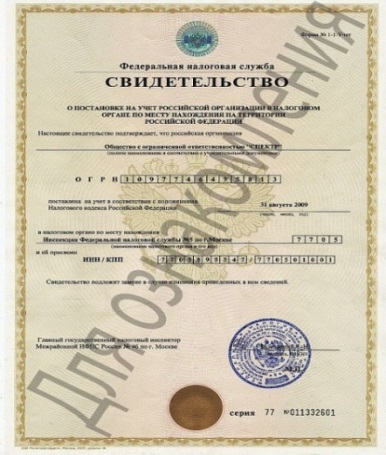 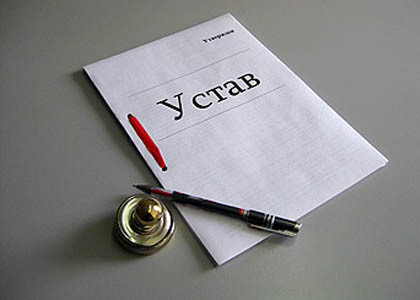 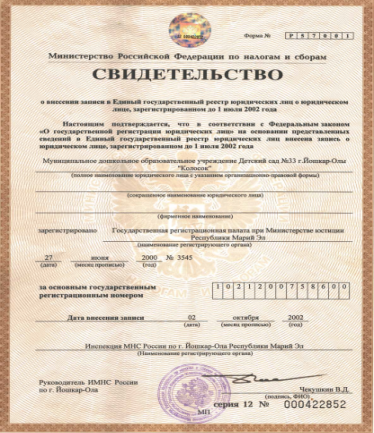 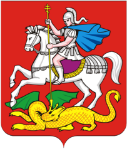 Сделать копии учредительных и иных документов, а также копии документов по затратам, оформить ТЭО
5
Шаг
О полномочиях / акционерах
Копия документа о назначении на должность (избрание) руководителя
Копия документа о назначении на должность главного бухгалтера
Выписка из реестра акционеров
(для АО)
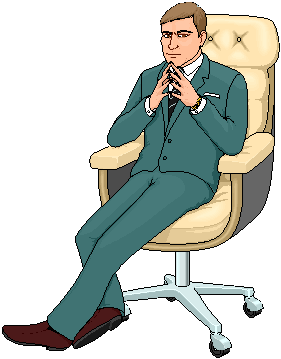 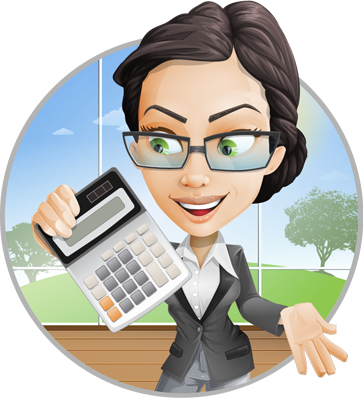 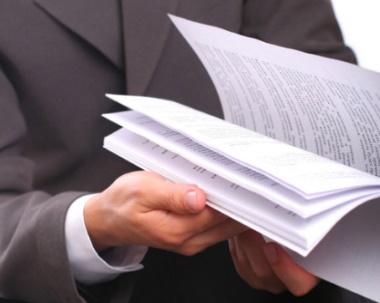 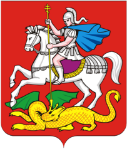 Сделать копии учредительных и иных документов, а также копии документов по затратам, оформить ТЭО
5
Шаг
О затратах
1. Договор
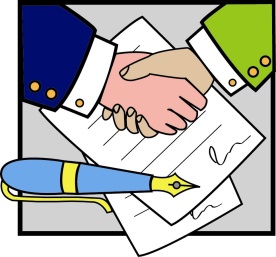 2. Платежное поручение
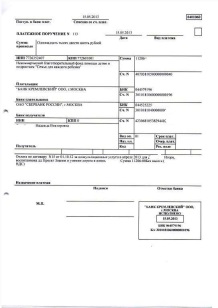 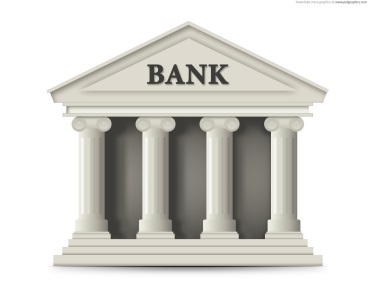 3. Банковская выписка
4. Акт / накладная (ОС-1 / КС-2, КС-3)
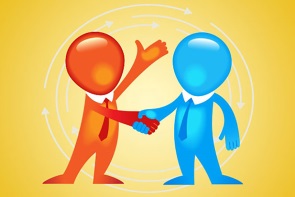 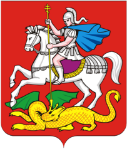 Сделать копии учредительных и иных документов, а также копии документов по затратам, оформить ТЭО
5
Шаг
О проекте
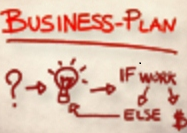 Технико-экономическое обоснование проекта
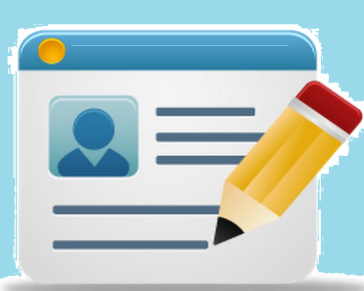 Краткая информация о заявителе
(в виде справки и презентации)
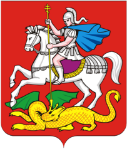 Подать на конкурс документы, сшитые в твердой папке
6
Шаг
Сопроводительное письмо
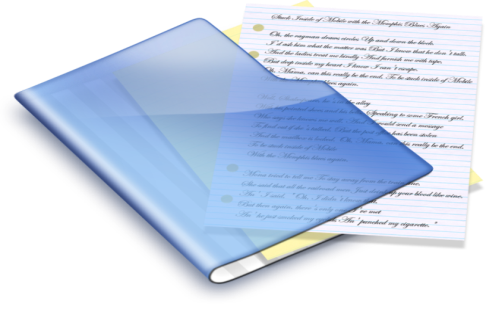 Опись документов с указанием количества листов
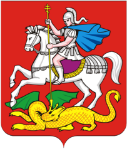 Подать на конкурс документы, сшитые в твердой папке
6
Шаг
прошито
пронумеровано
в папке с твердой обложкой
оформление обложки и торца папки
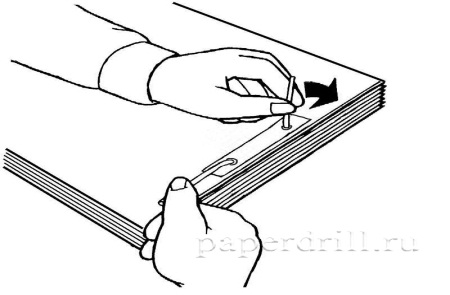 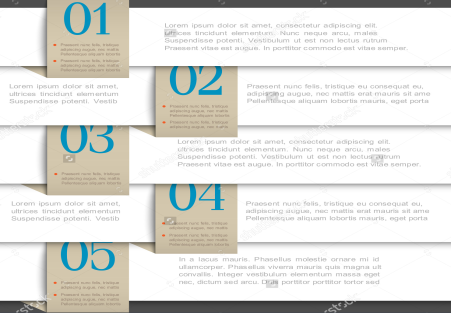 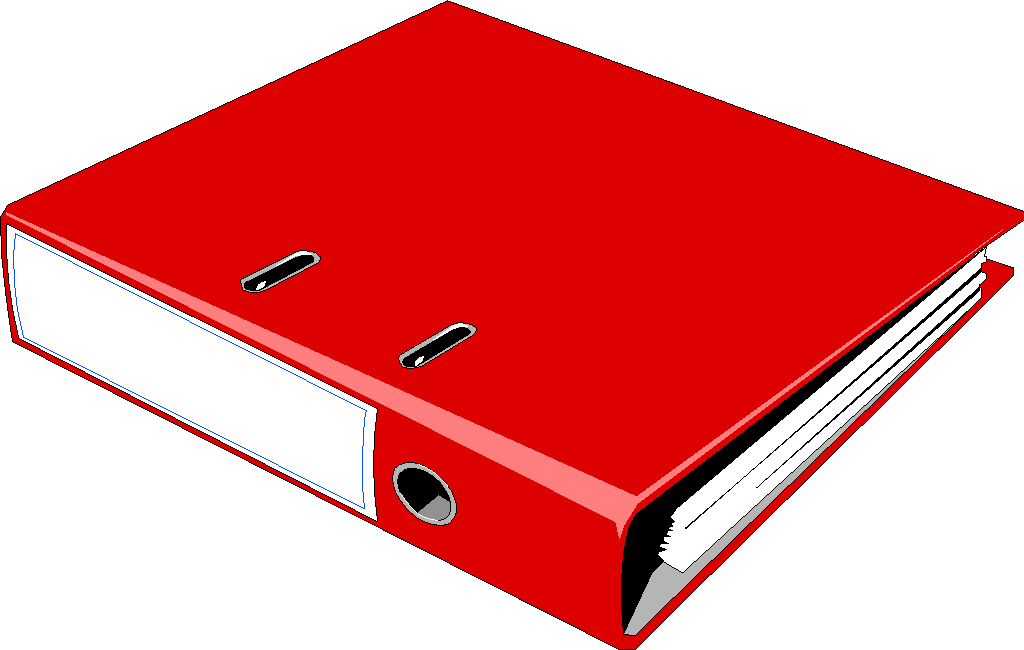 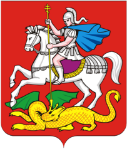 Подать на конкурс документы, сшитые в твердой папке
6
Шаг
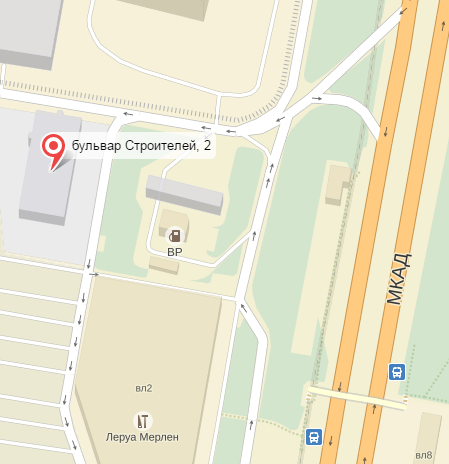 ГБУ МО «Московский областной фонд развития малого и среднего предпринимательства»
Красногорск, бульвар Строителей, дом 2, 3 этаж
8-985-774-37-80
8-903-740-93-38

www.fpmo.ru
9.00 – 18.00
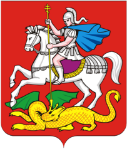